Khởi động
Rút gọn biểu thức
Giải các phương trình:
Giải các phương trình:
Giải các phương trình:
Toán tổng hợp: Cho biểu thức
Rút gọn M với a > 0, a  1 và a  4.
Tìm giá trị của a để M > 0.
Ta có M > 0
(thỏa a > 0, a  1 và a  4)
Vậy
Vậy a > 4 thì M > 0
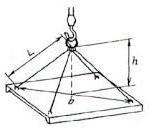 Toán thực tế: Hình ảnh 4 nhánh dây cáp cẩu nâng một khối bê tông (be’ton) nặng hình vuông, có dạng một hình chóp. Chiều dài L (m) của mỗi nhánh dây cáp được xác định theo công thức:
L
h
b
Biết h =             và cạnh của khối bê tông hình vuông bằng
Tính độ dài đường chéo b và độ dài nhánh dây cáp L.
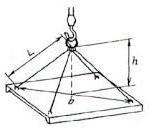 L
h
b
Ta có
GHI NHỚ
Các biến đổi đơn giản để rút gọn biểu thức
Quy đồng mẫu thức.
Giải một số phương trình có chứa dấu căn
Hằng đẳng thức.
Rút gọn chính xác biểu thức chứa biến
Câu a) đúng thì câu b) mới đúng.
Áp dụng vào toán thực tế
BÀI TẬP VỀ NHÀ
Giải các phương trình:
S = {– 1}
Toán tổng hợp: Cho biểu thức
Rút gọn A với x > 0 và x  9.
Tìm x sao cho A < – 1.
x > 16 thì A < – 1